Mesomerie
Benzeen 
C6H6
Benzeen 
C6H6
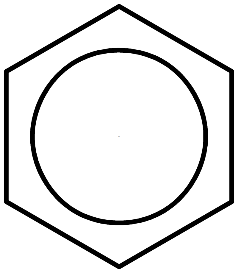 Benzeen C6H6
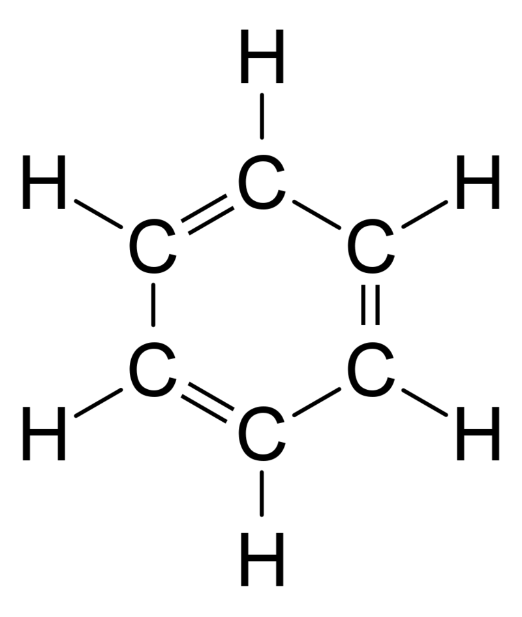 Benzeen C6H6
Benzeen 
C6H6                 afstand tussen C-atomen
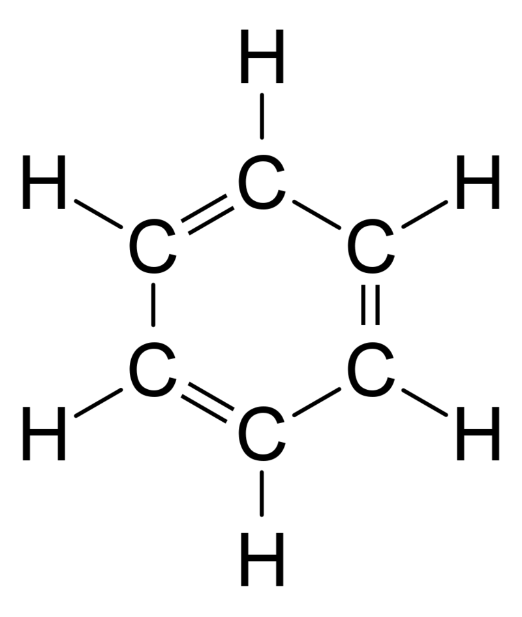 Benzeen C6H6
Benzeen 
C6H6
    dubbele binding: 134 pm
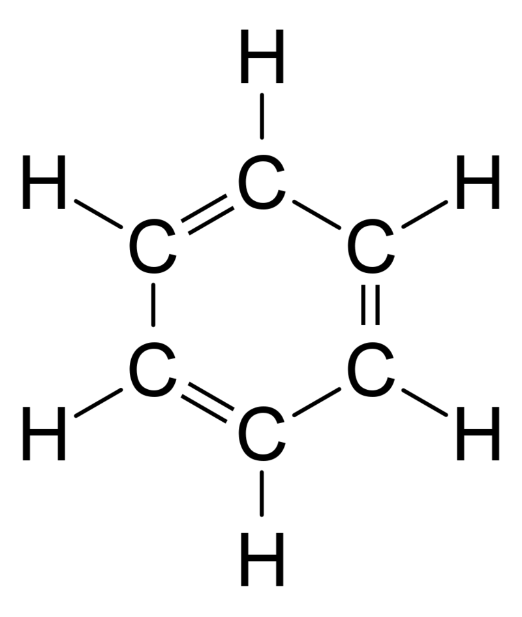 Benzeen C6H6
Benzeen 
C6H6
    dubbele binding: 134 pm


  enkele binding: 153 pm
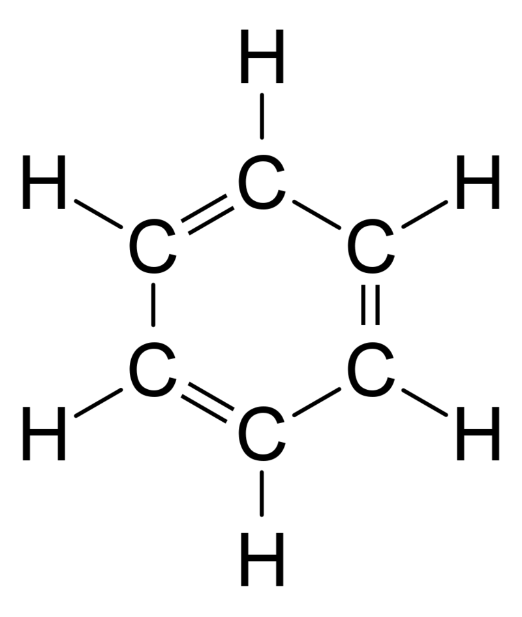 Benzeen C6H6
Benzeen 
C6H6
    dubbele binding: 134 pm


  enkele binding: 153 pm                                    Binas: alle bindingen 140 pm
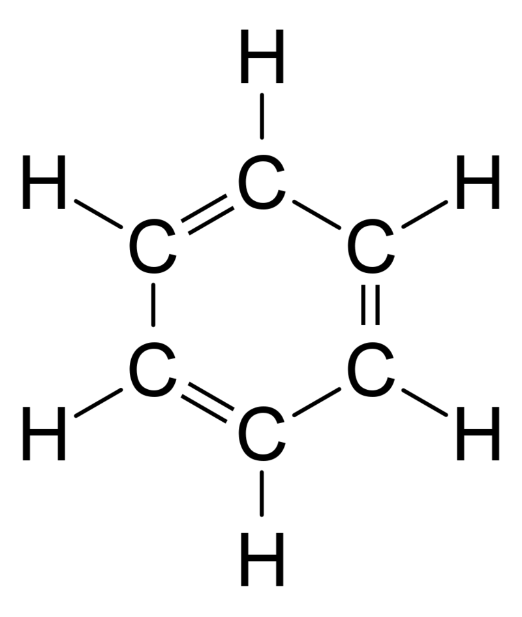 Benzeen C6H6
Benzeen 
C6H6
    dubbele binding: 140 pm


  enkele binding: 140 pm        ?
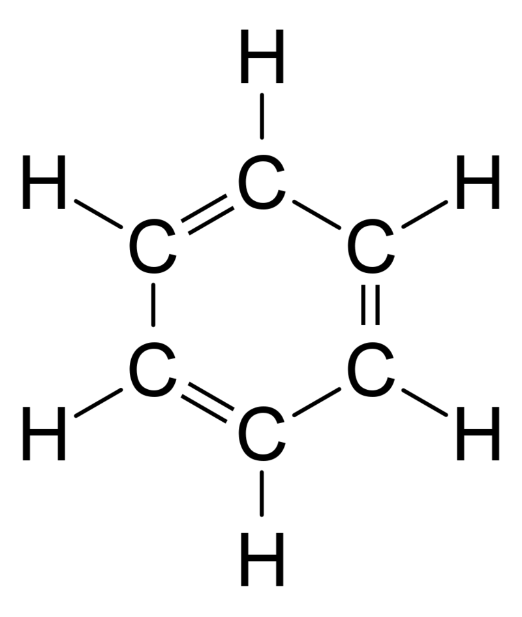 Benzeen C6H6
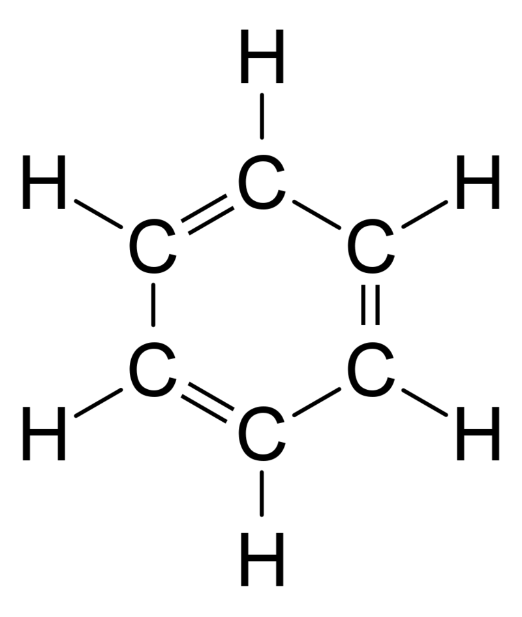 Benzeen C6H6
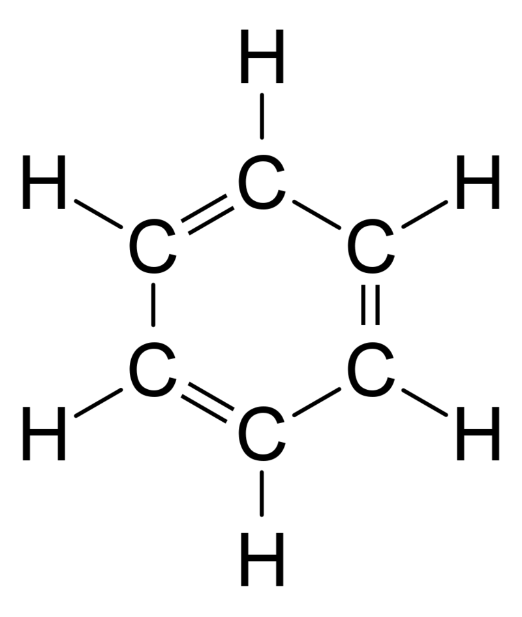 Benzeen C6H6
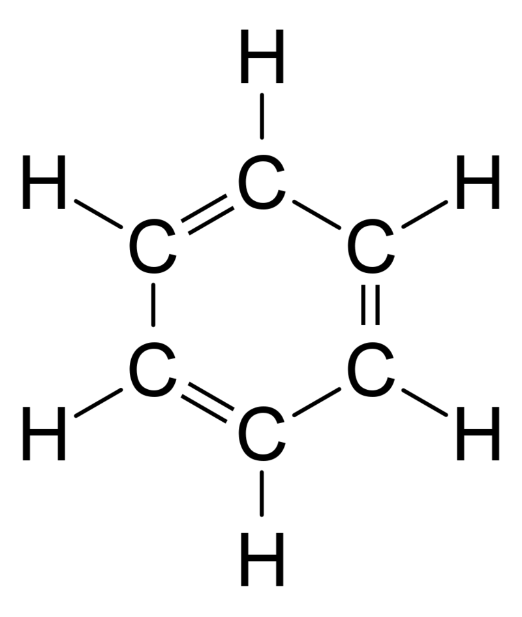 Benzeen C6H6
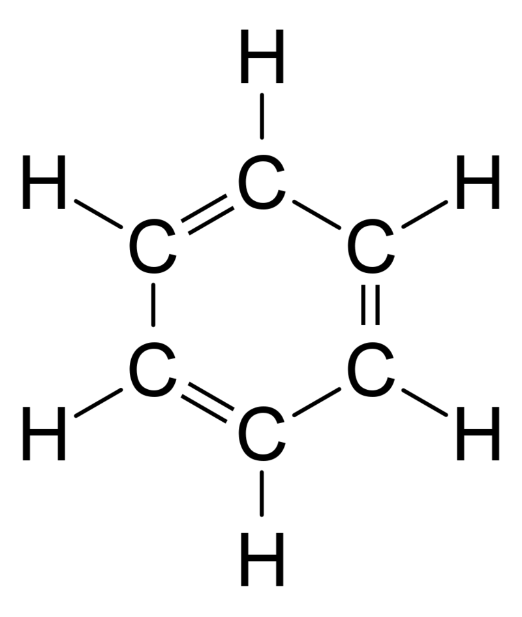 Benzeen C6H6
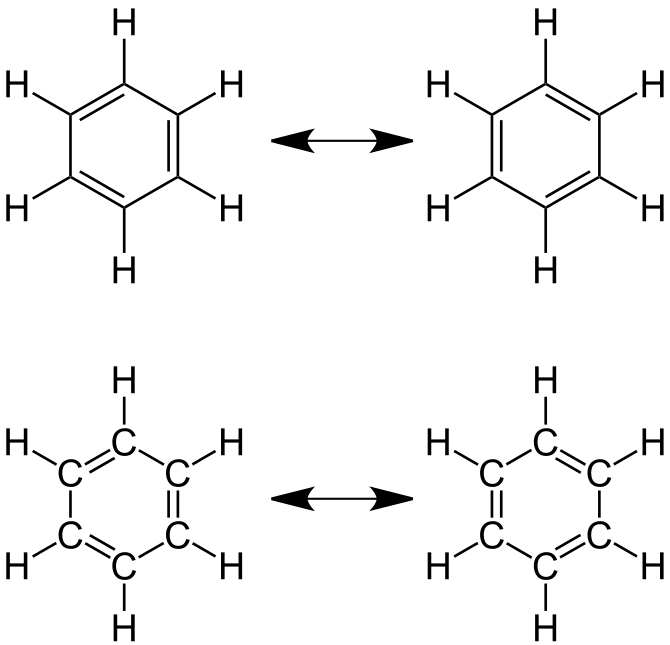 Benzeen C6H6
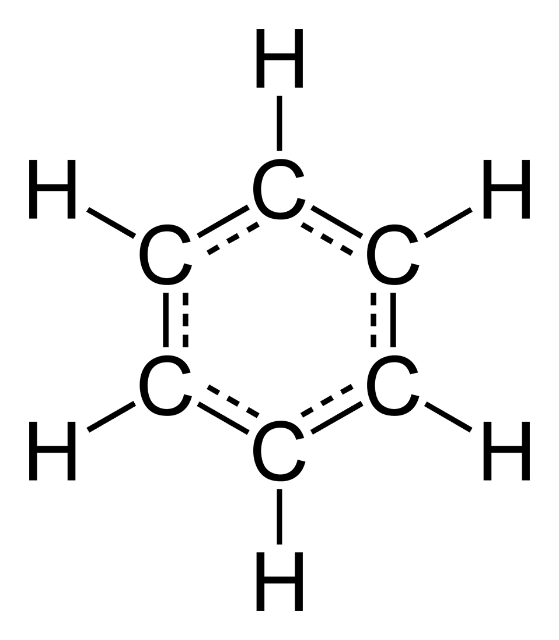 Benzeen C6H6
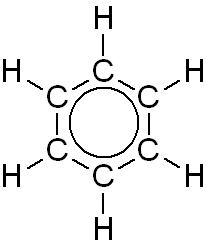 Benzeen C6H6
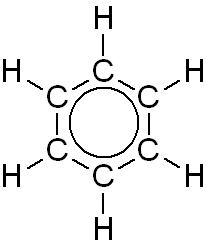 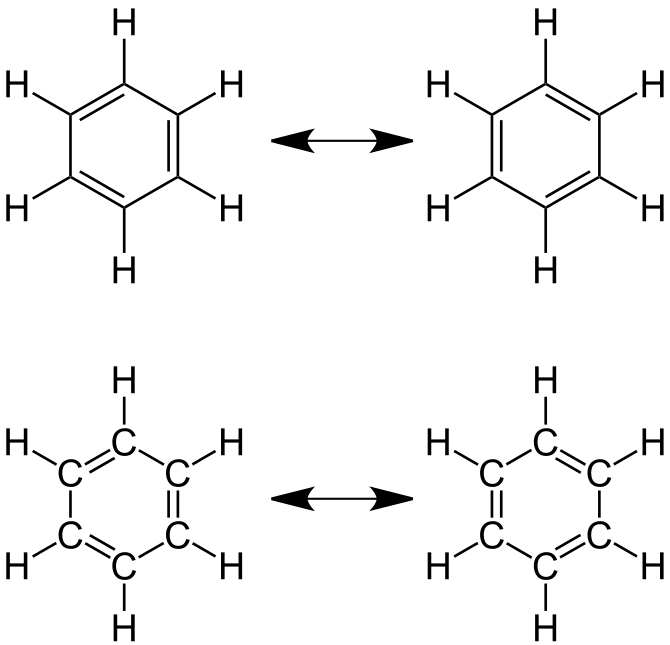 Benzeen     
C6H6



Mesomere grensstructuren
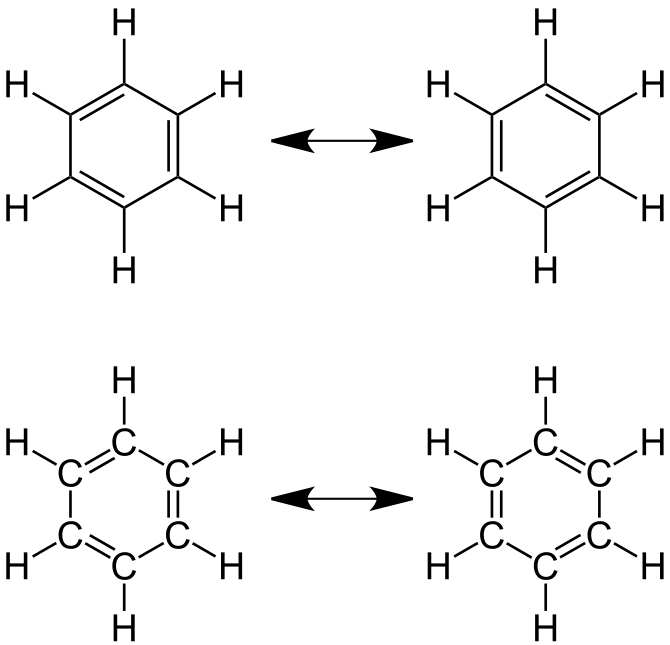 Ozon      
O3
Ozon      
O3
+
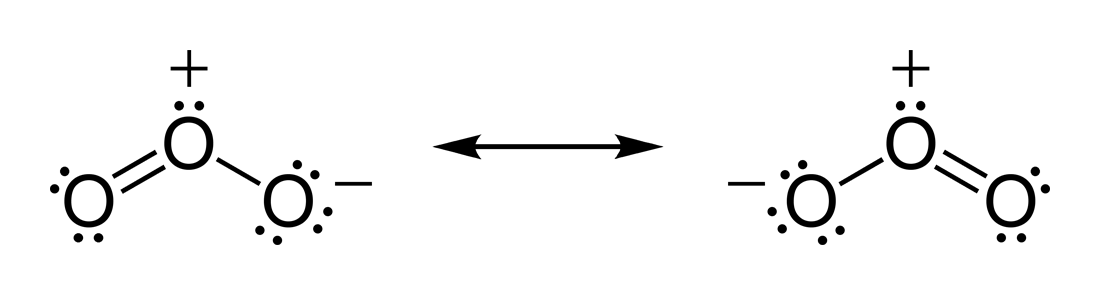 Ozon      
O3
+
+
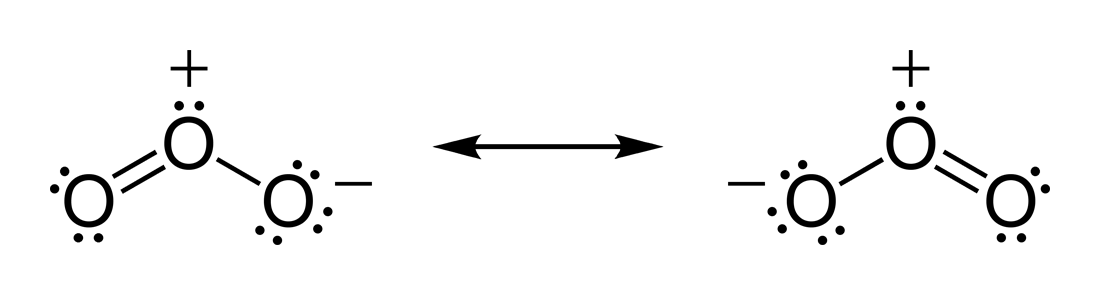 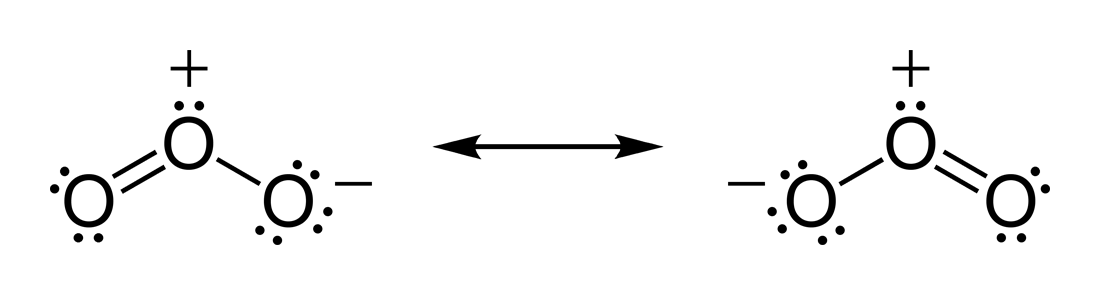 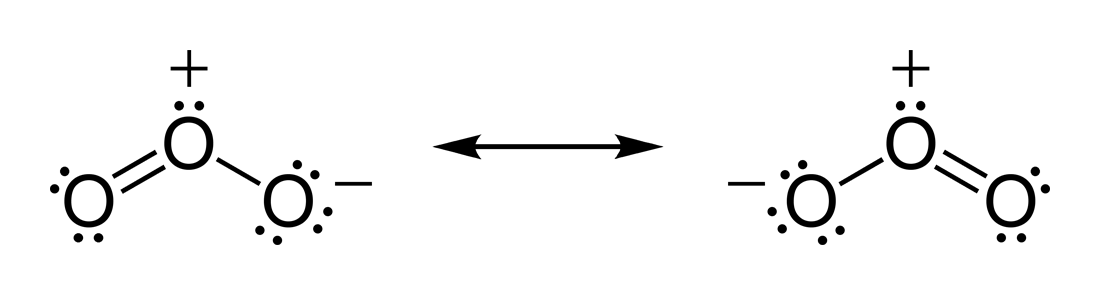 Ozon      
O3
+
+
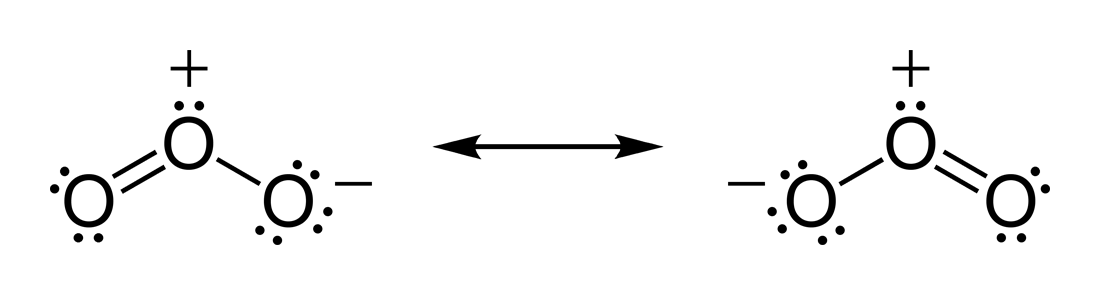 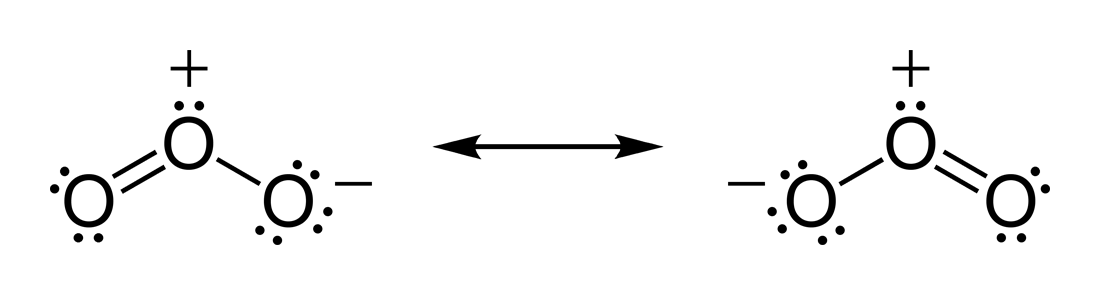 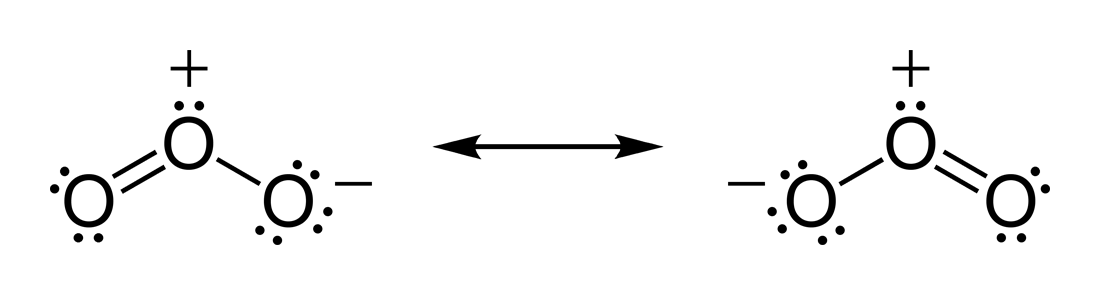 Ozon      
O3
+
+
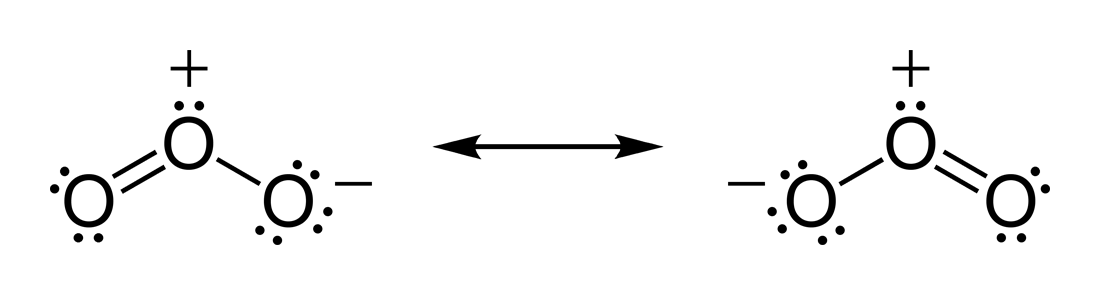 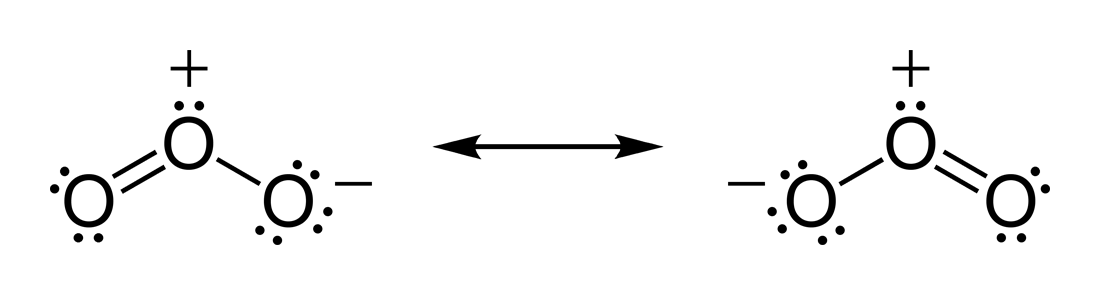 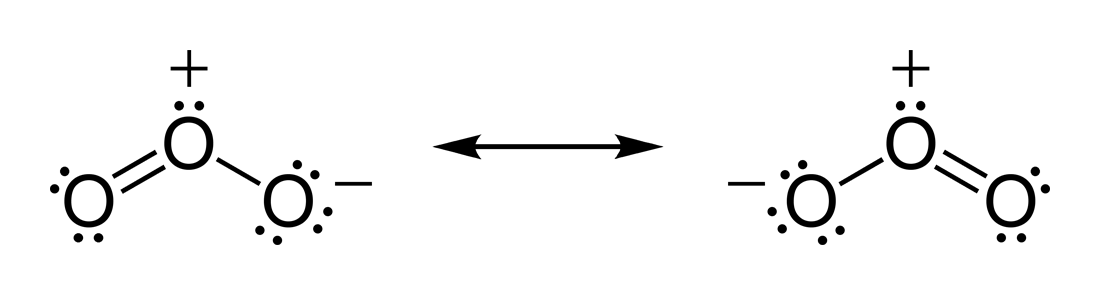 Ozon      
O3
+
+
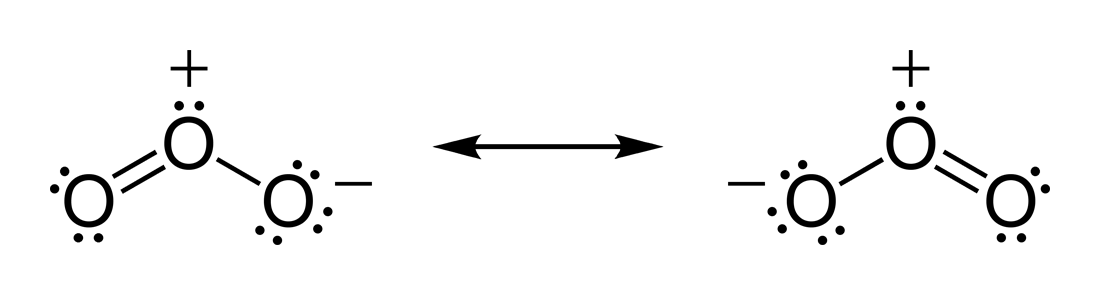 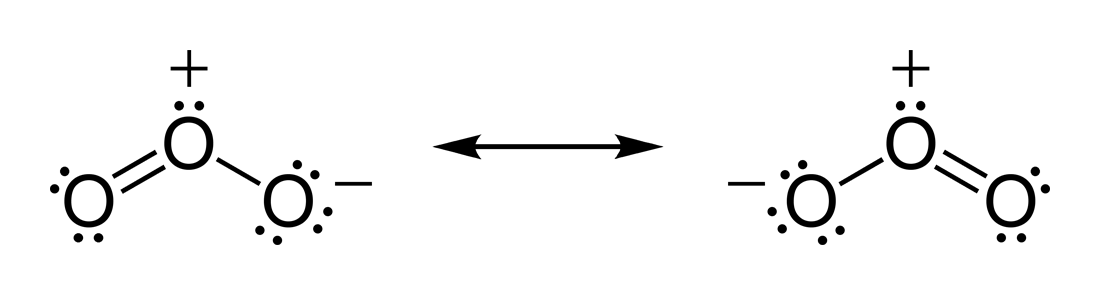 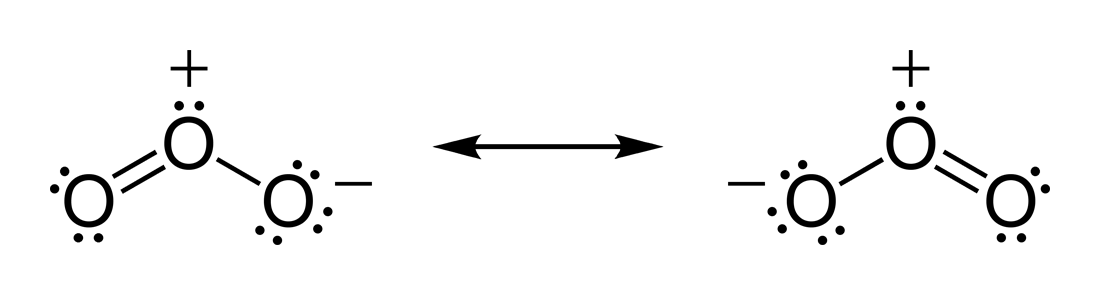 Ozon      
O3
+
+
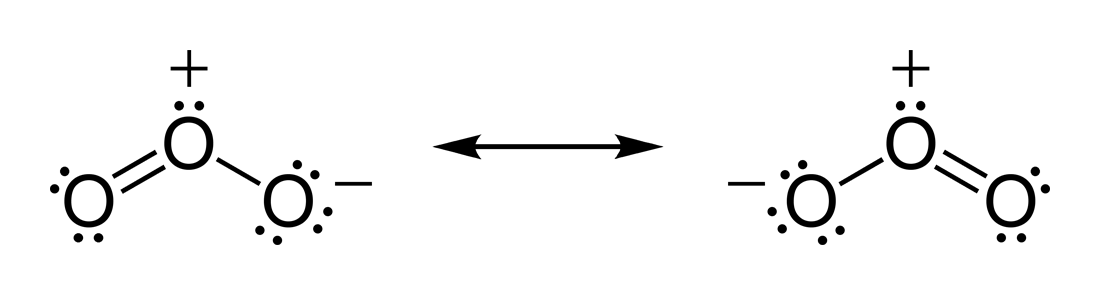 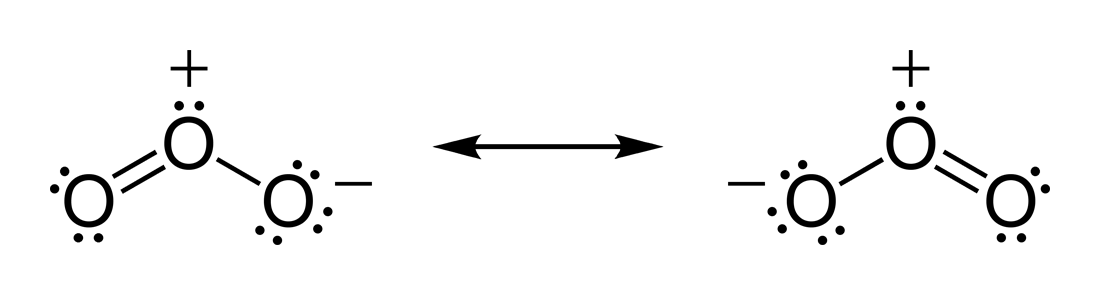 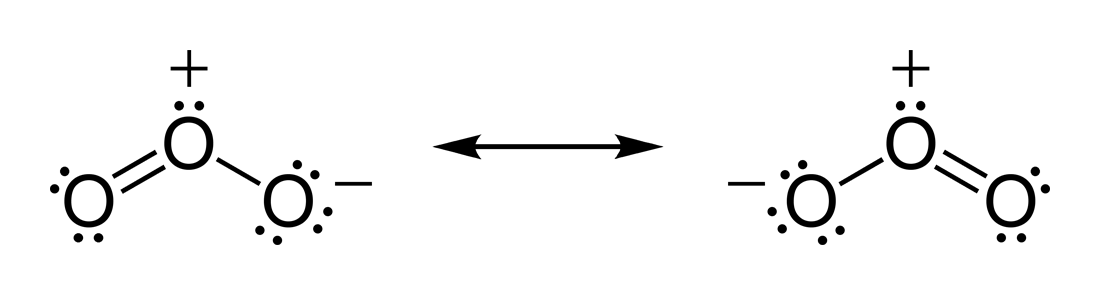 Ozon      
O3
+
+
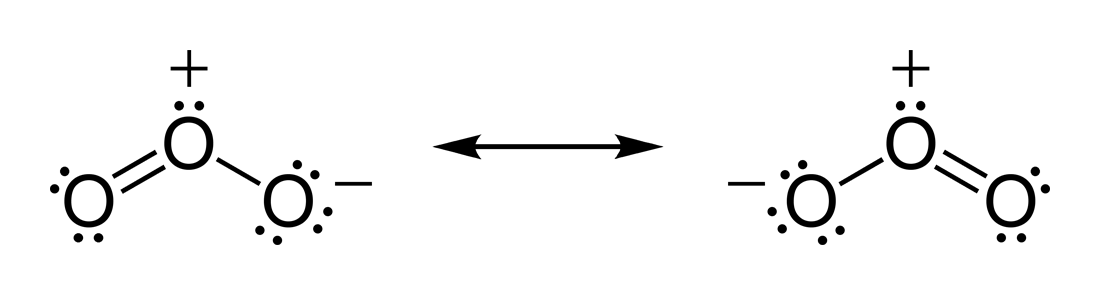 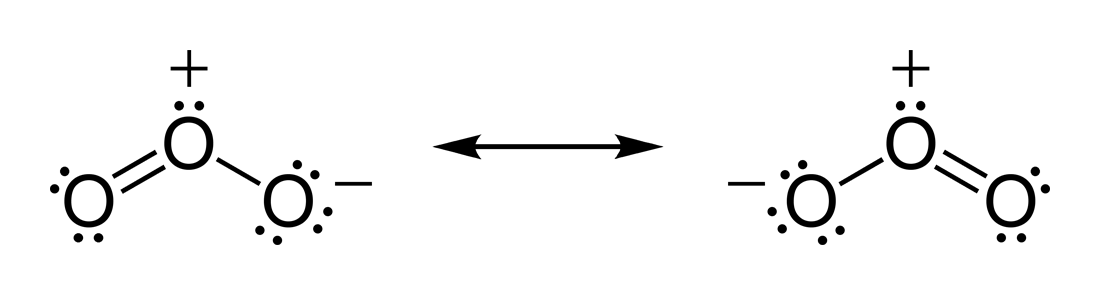 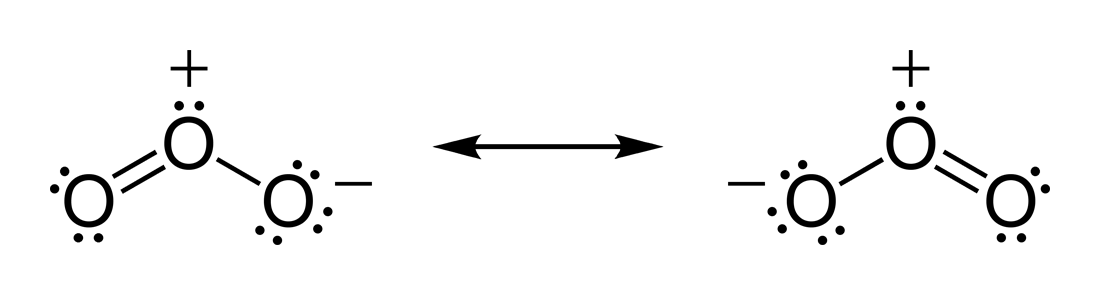 Ozon      
O3
+
+
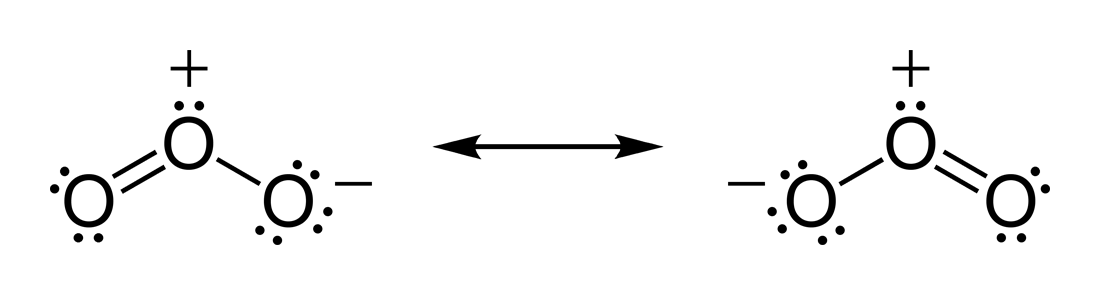 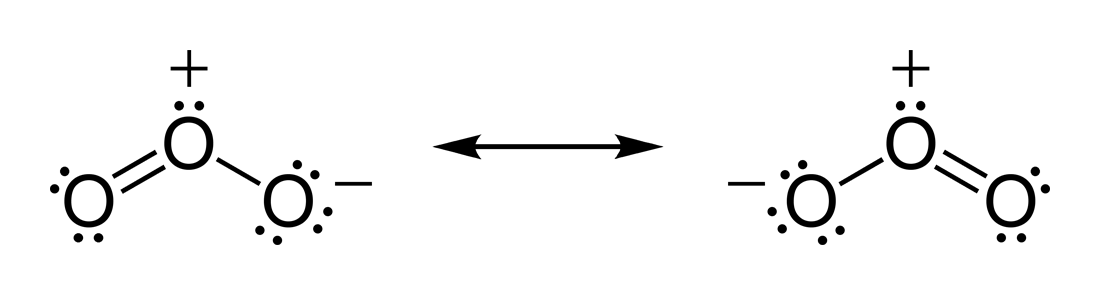 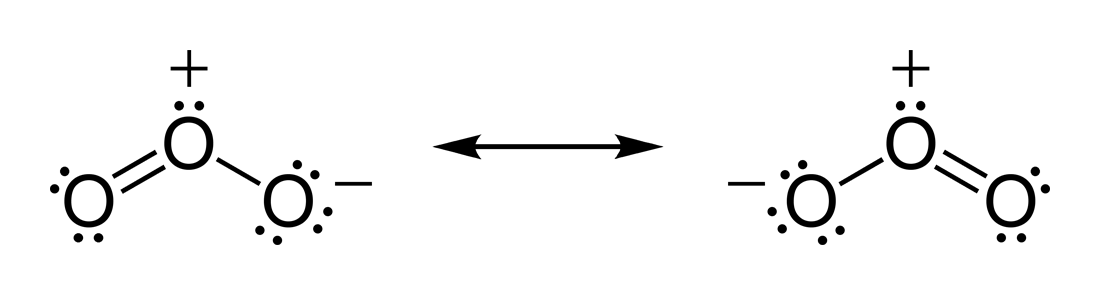 Ozon      
O3
+
+
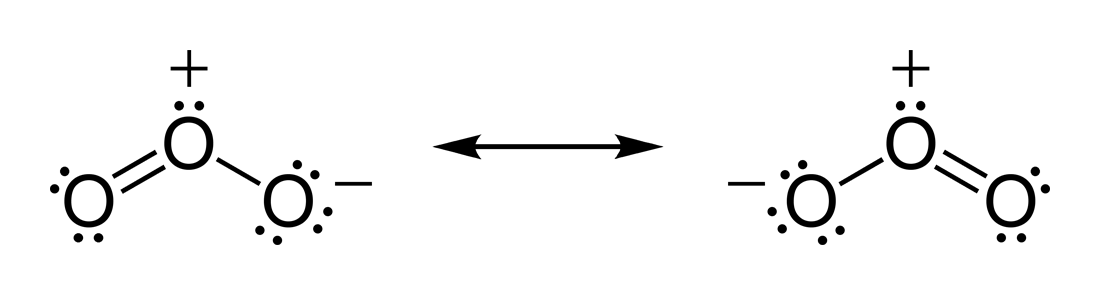 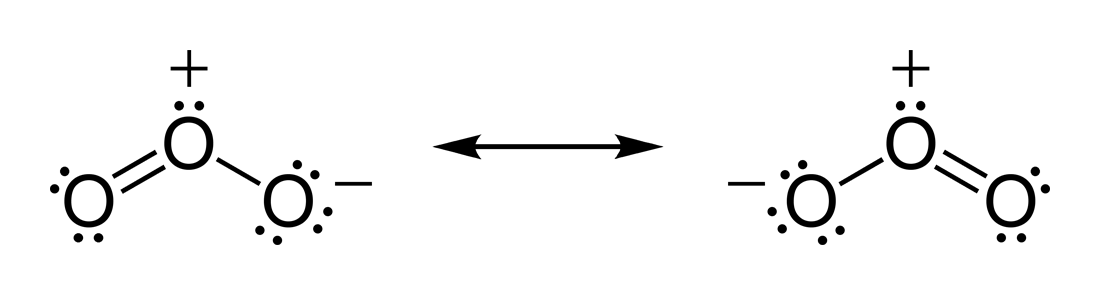 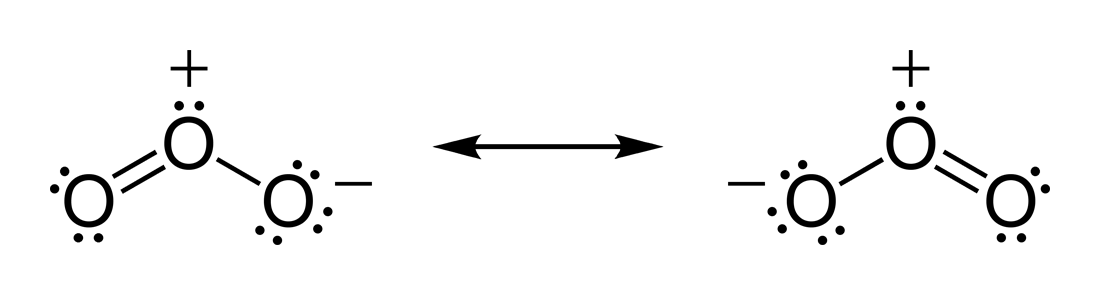 grensstructuren
Ozon      
O3
+
+
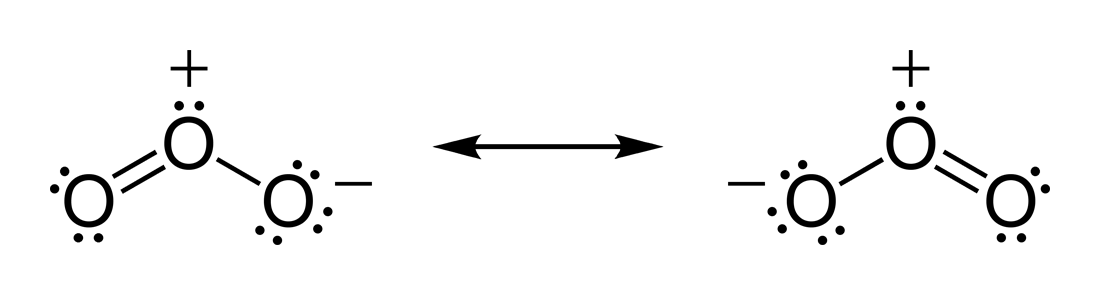 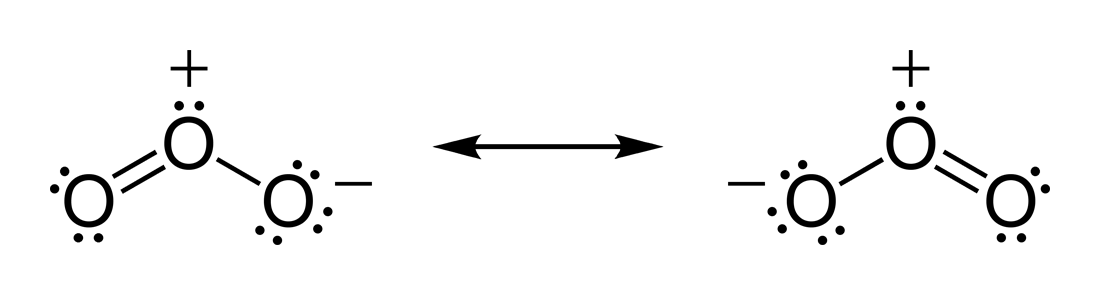 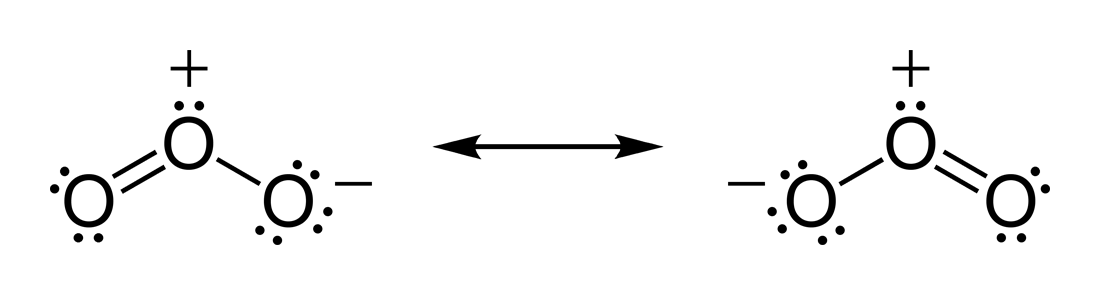 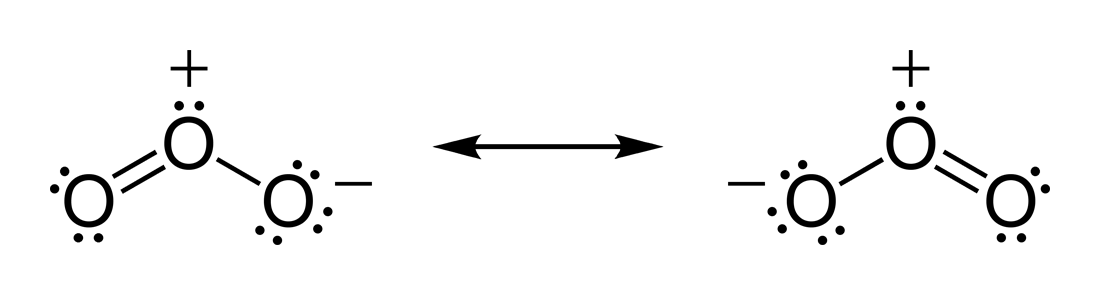 Ozon      
O3
+
+
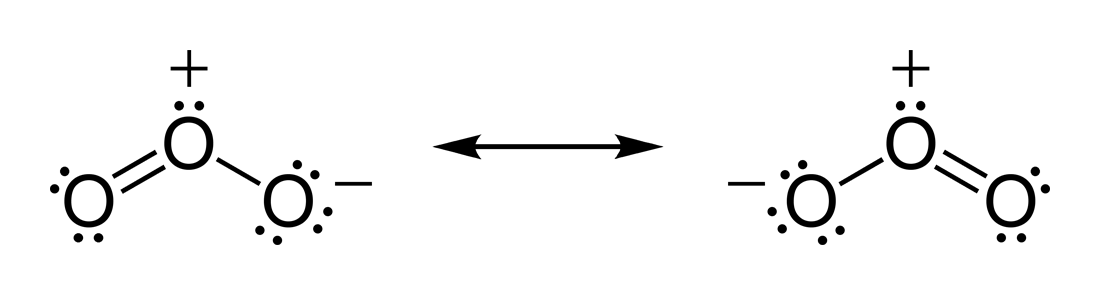 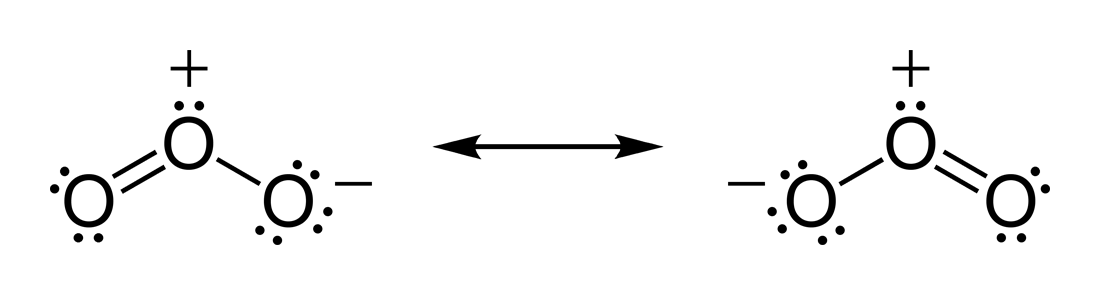 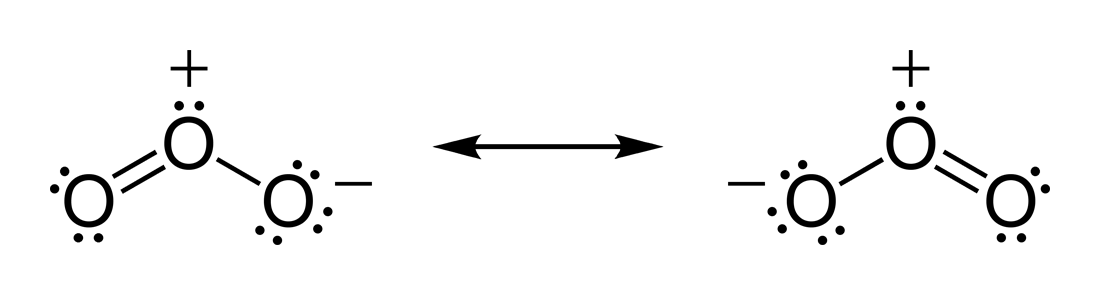 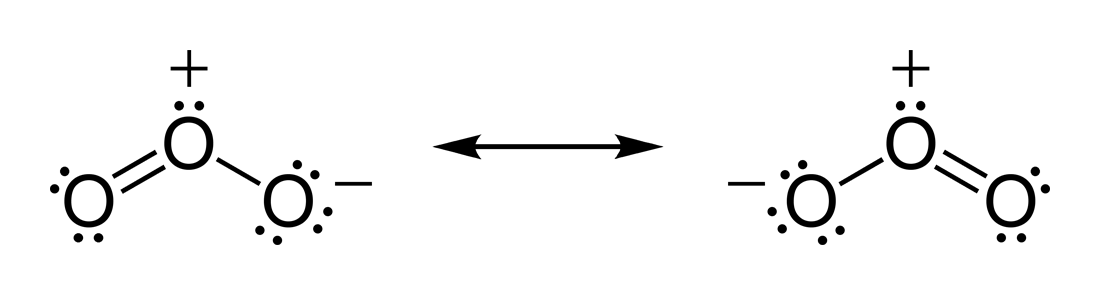 Carbonaation CO32-
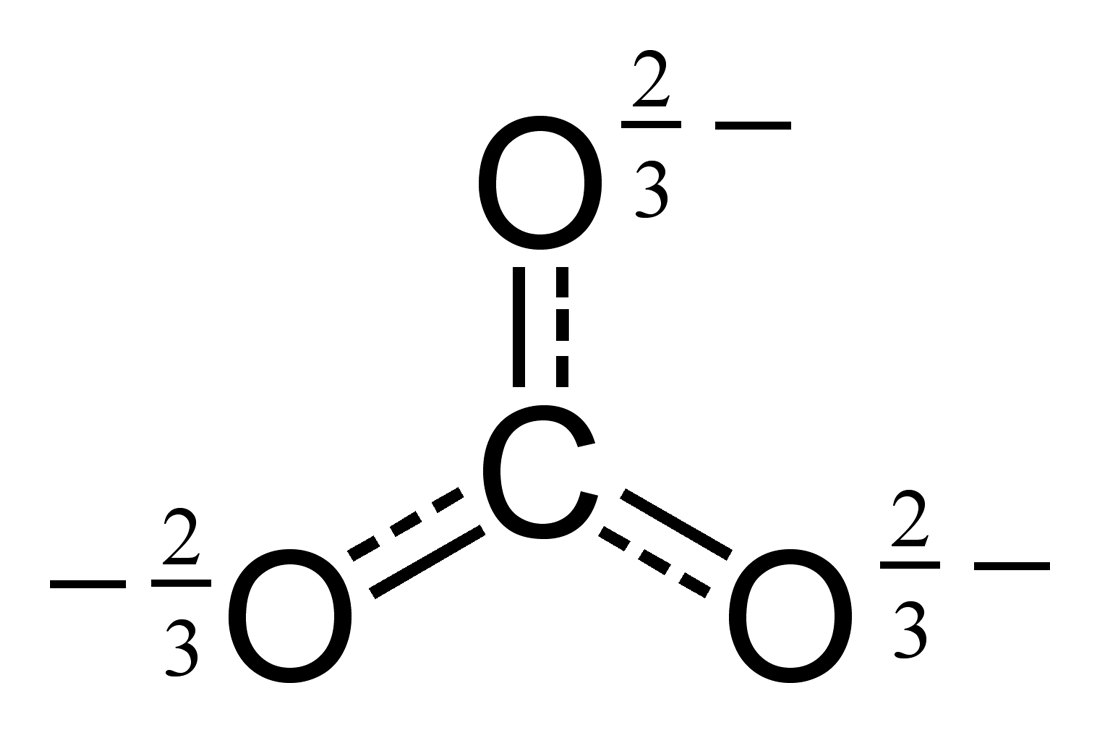 Carbonaation CO32-
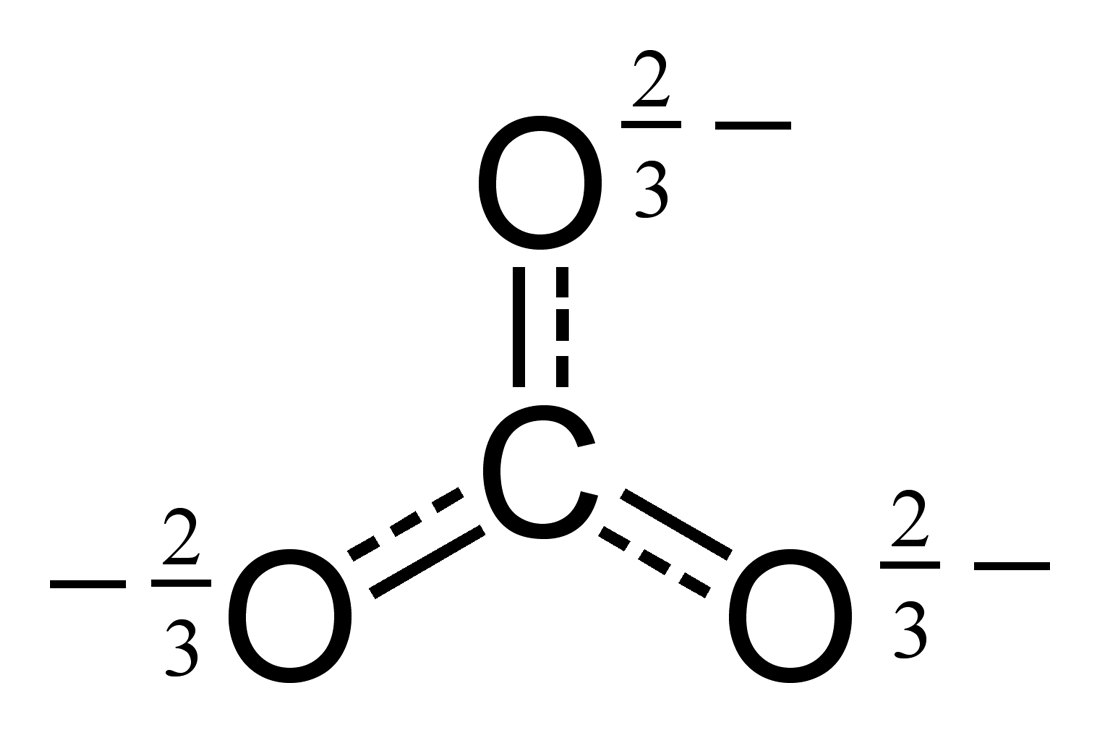 Carbonaation CO32-
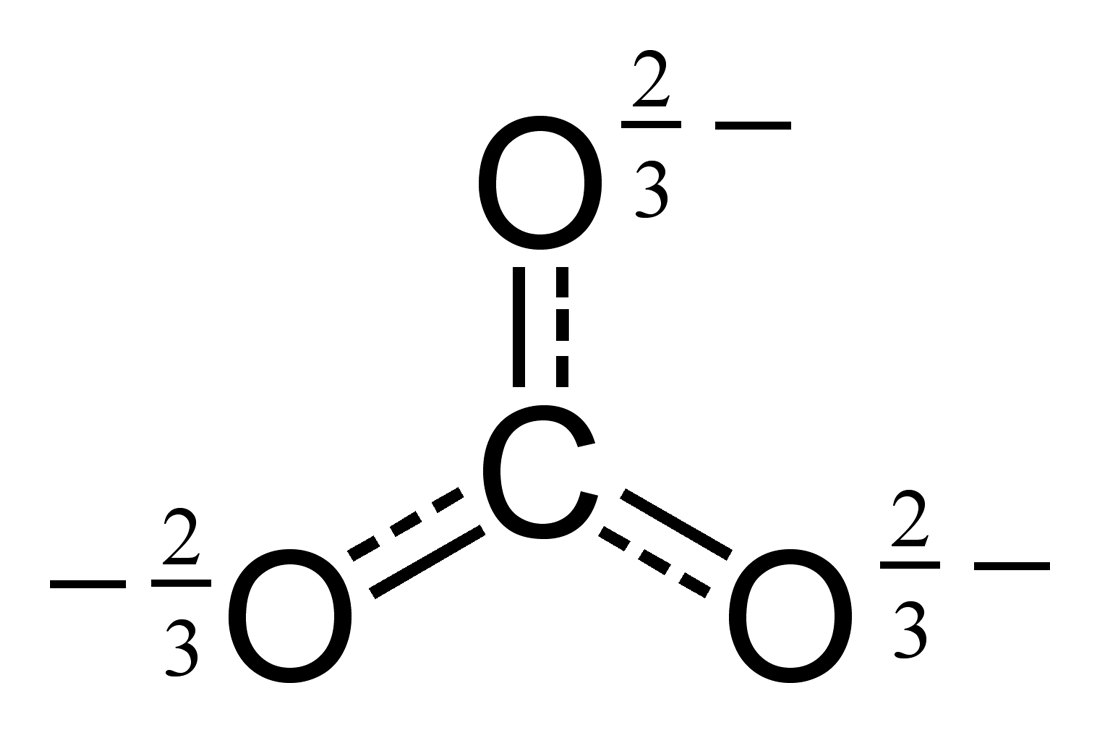 Carbonaation CO32-
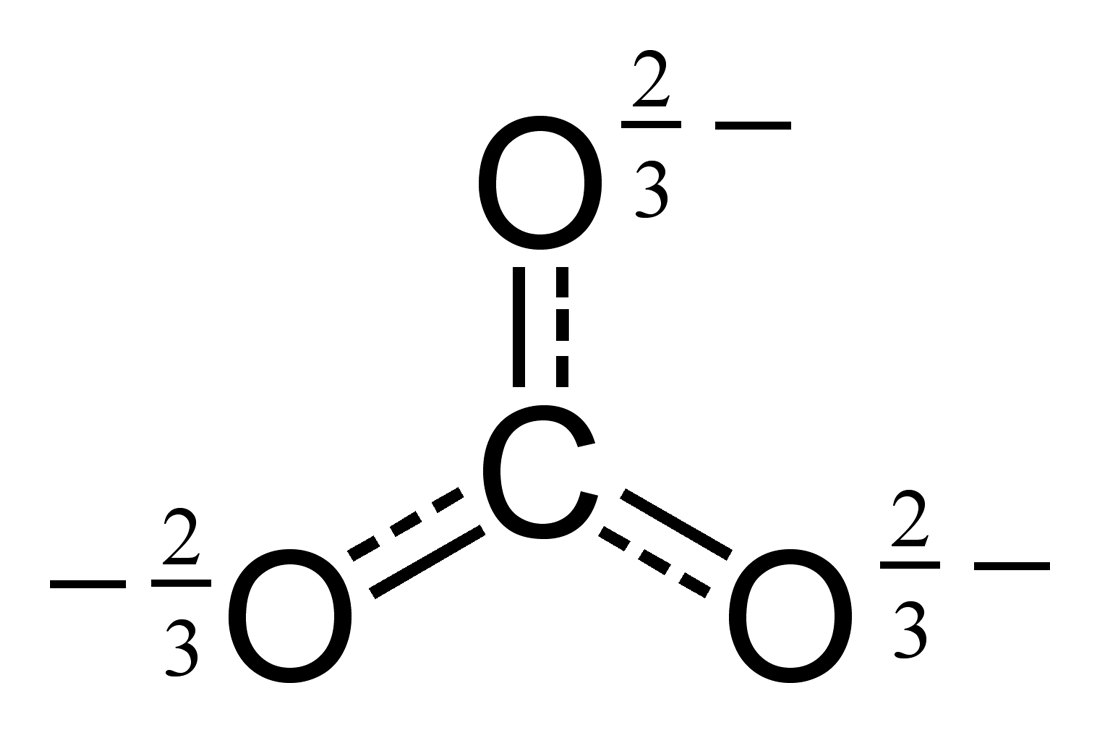 Carbonaation CO32-
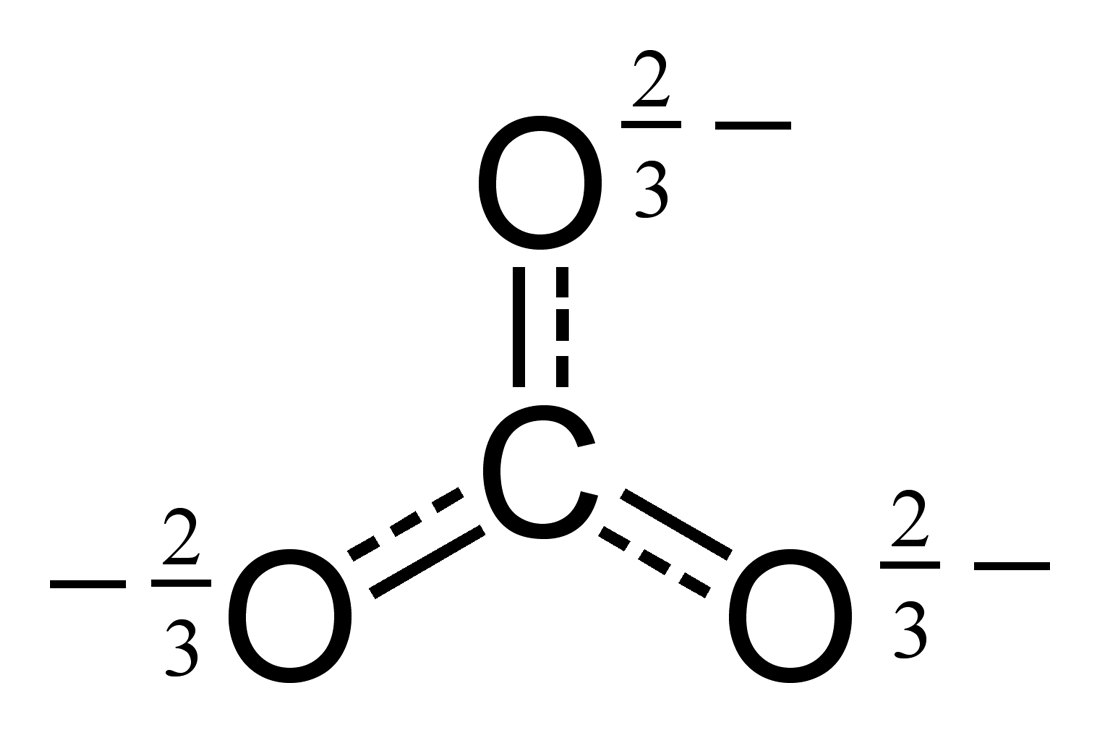 Carbonaation CO32-
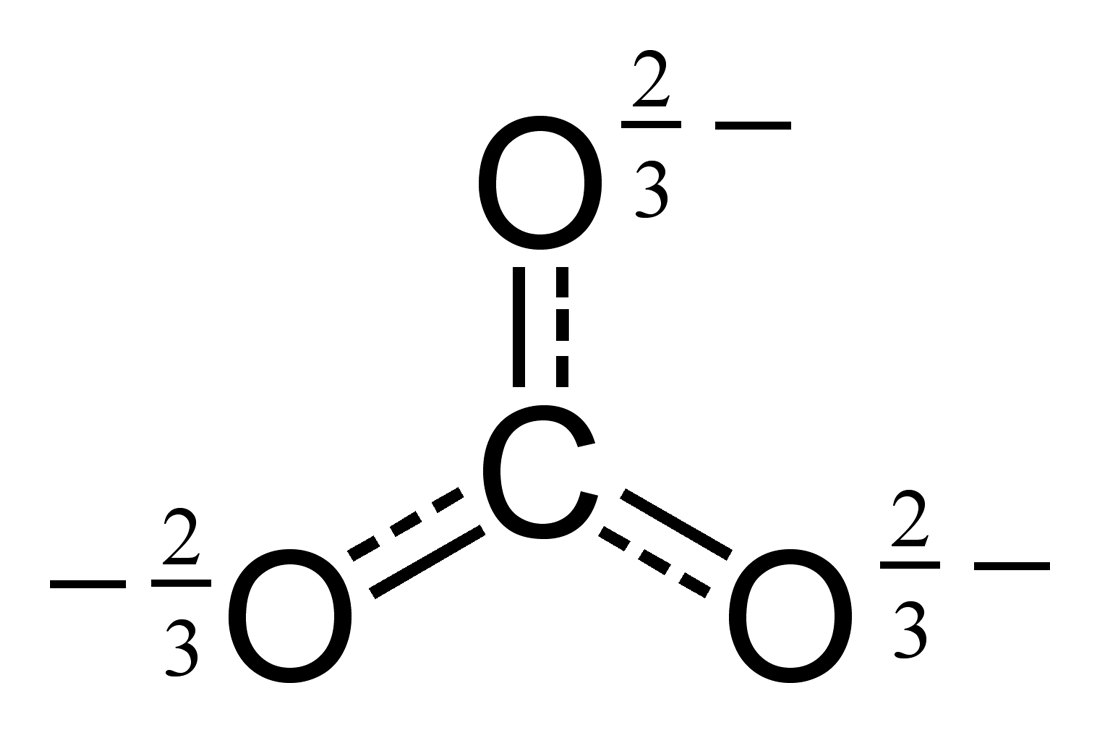 Carbonaation CO32-
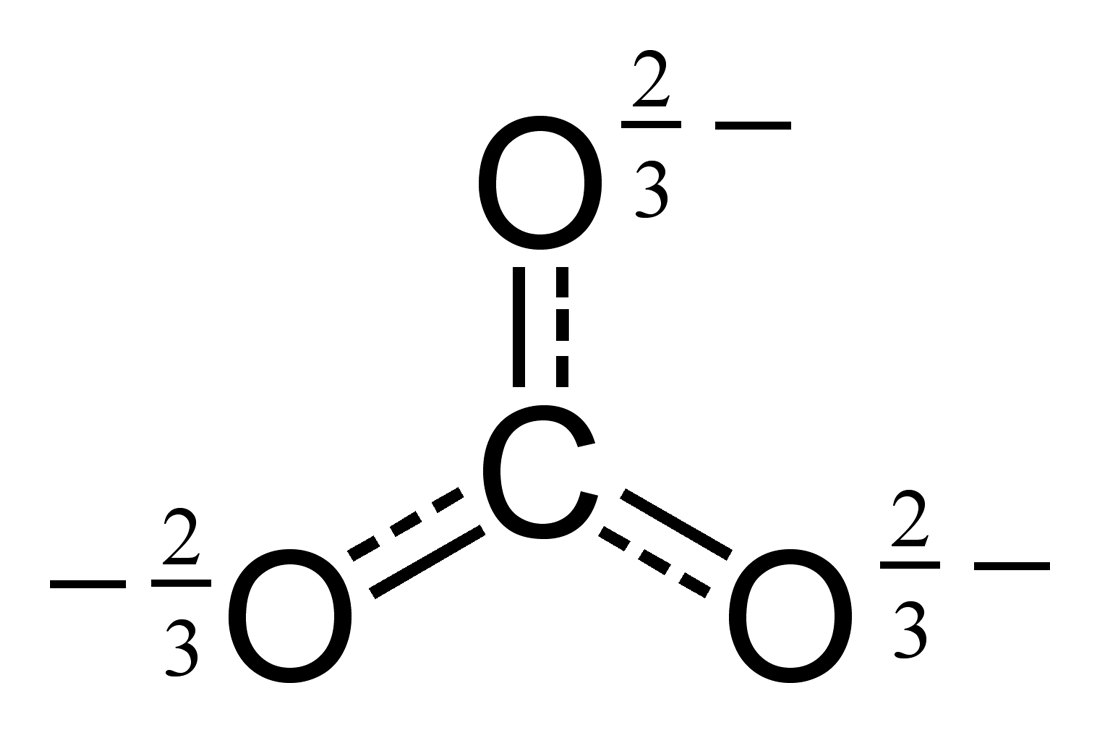 Carbonaation CO32-
Carbonaation 
CO32-
















                           grensstructuren
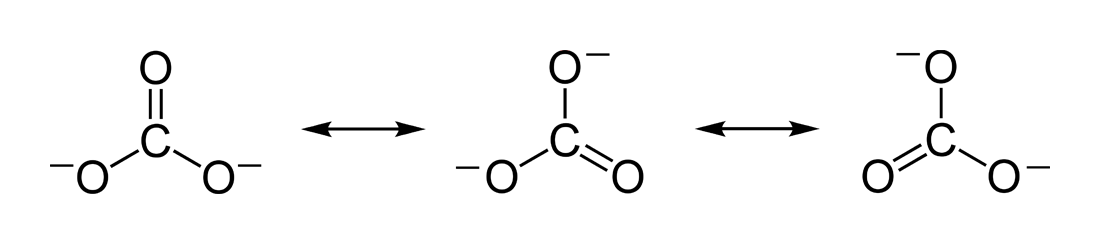 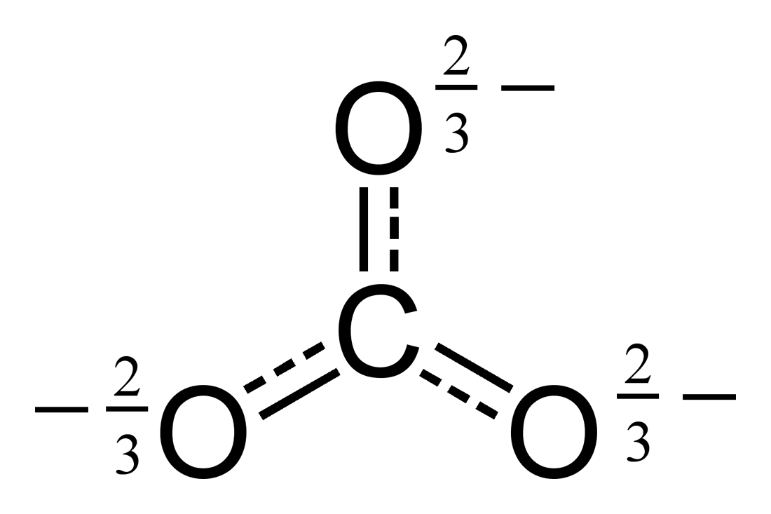 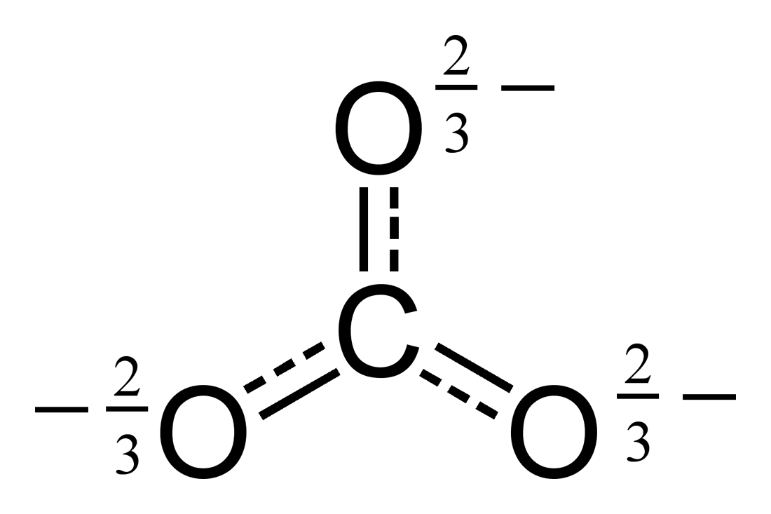 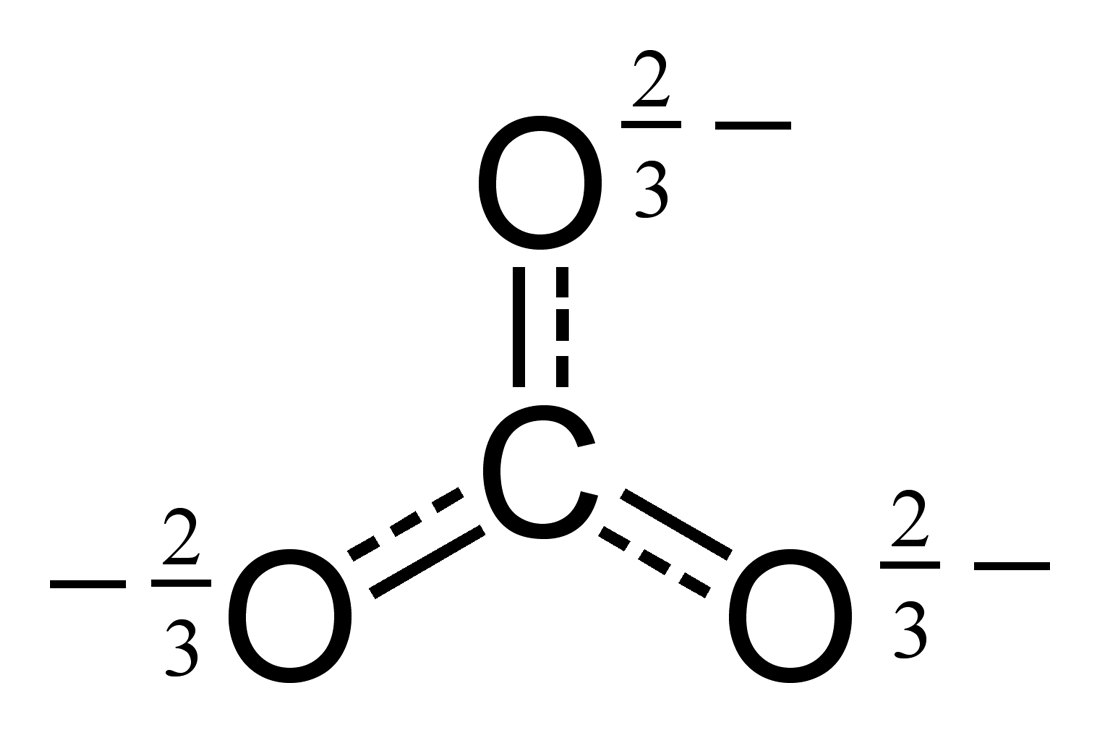 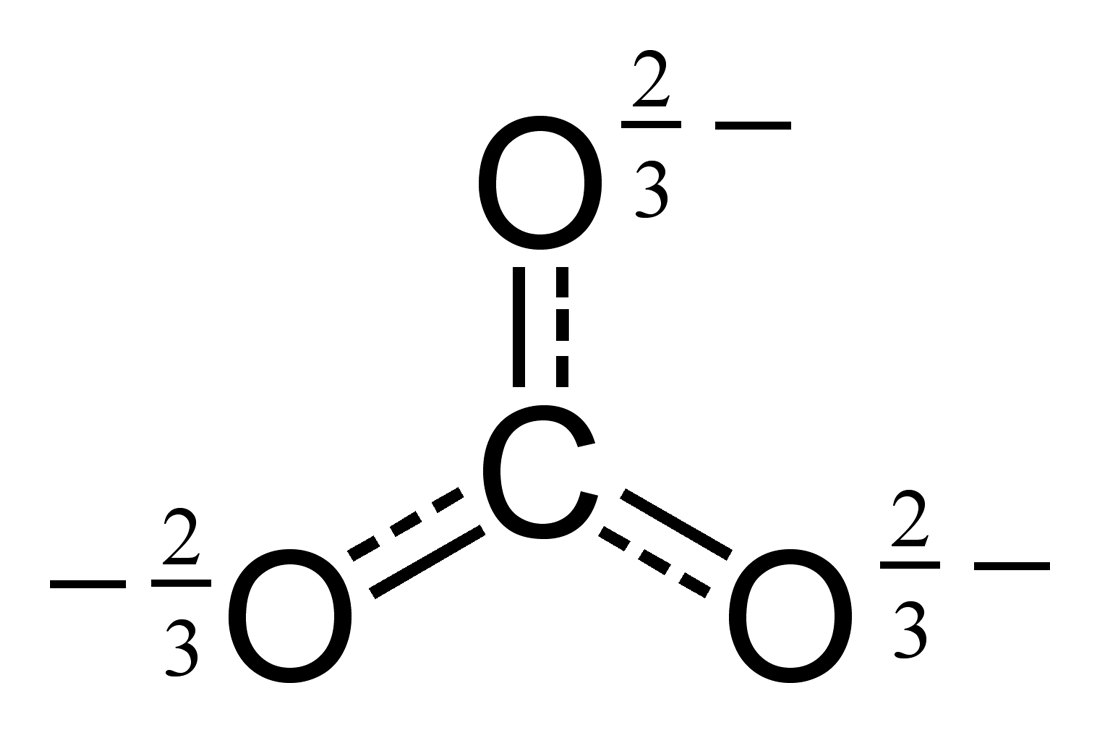 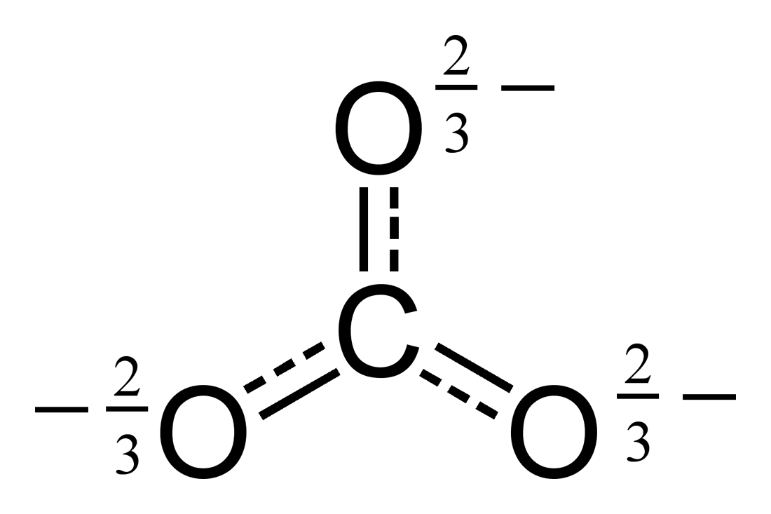 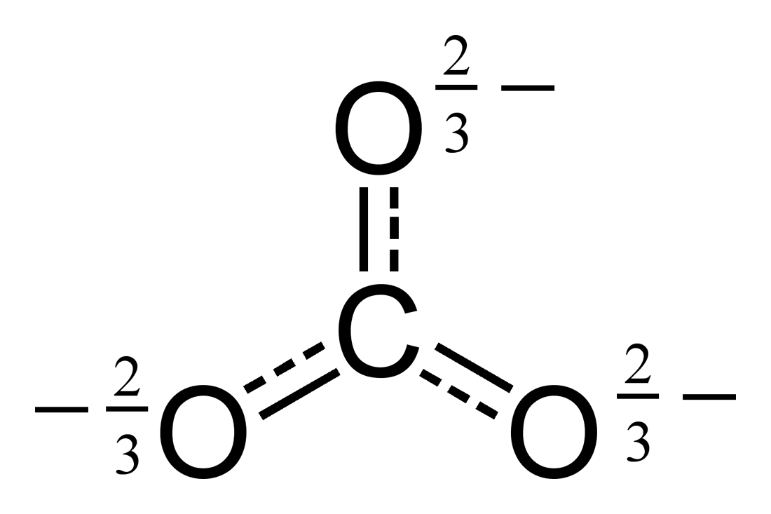 Carbonaation 
CO32-
















                           grensstructuren
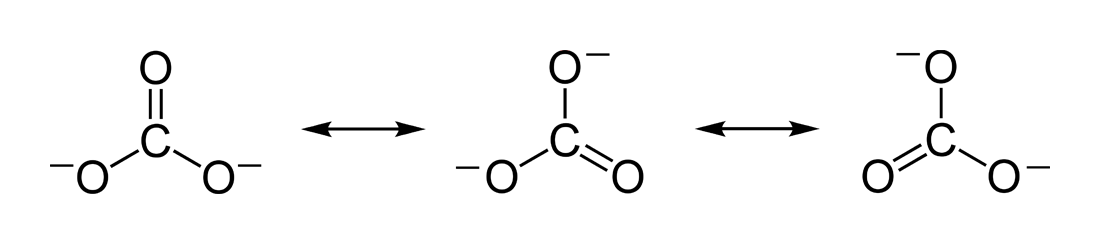 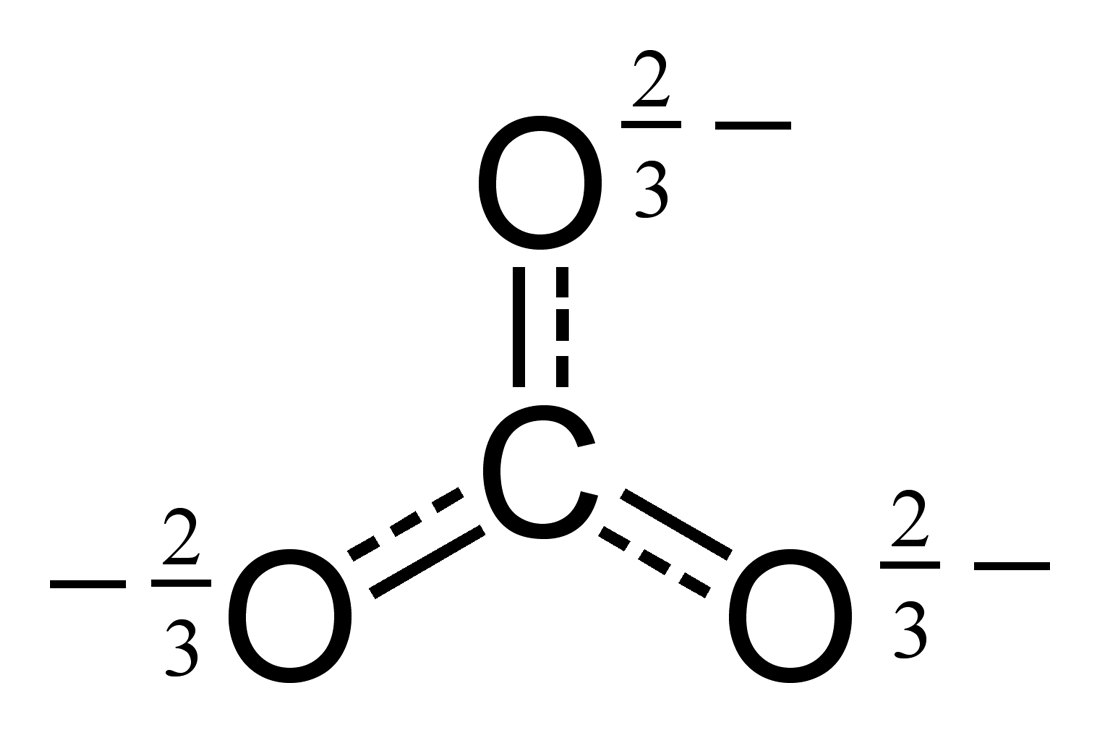 Carbonaation CO32-
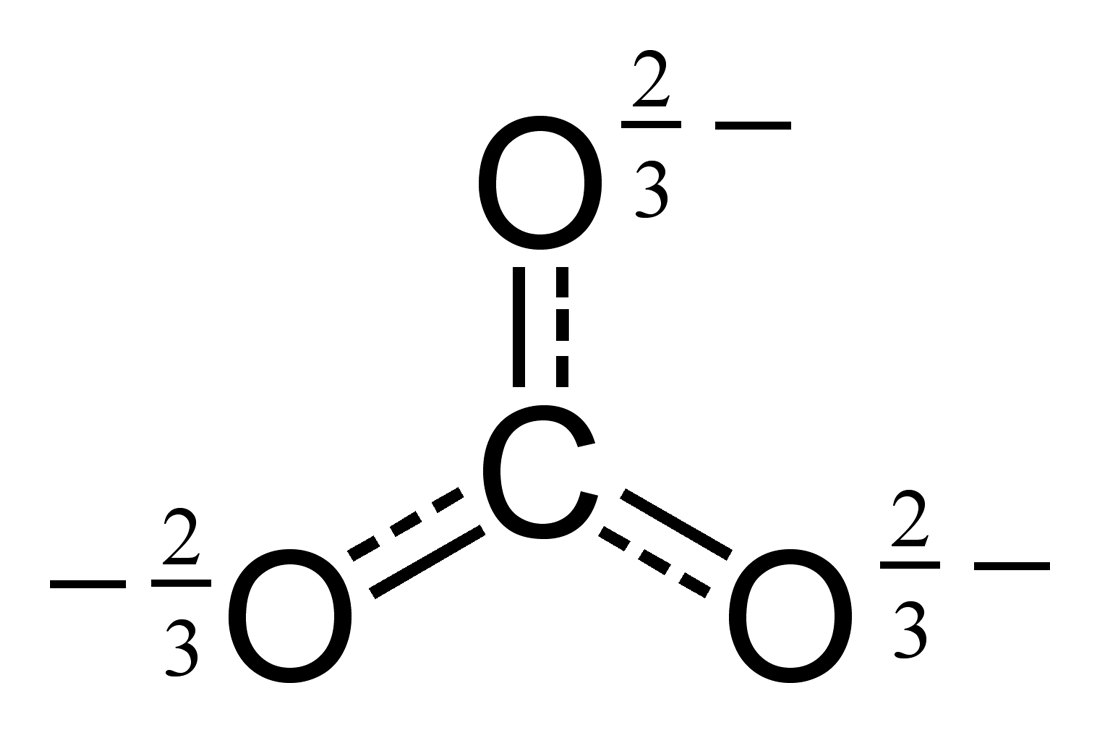 Carbonaation CO32-
Carbonaation


                                                                        De drie zuurstofatomen zijn                     	gelijkwaardig
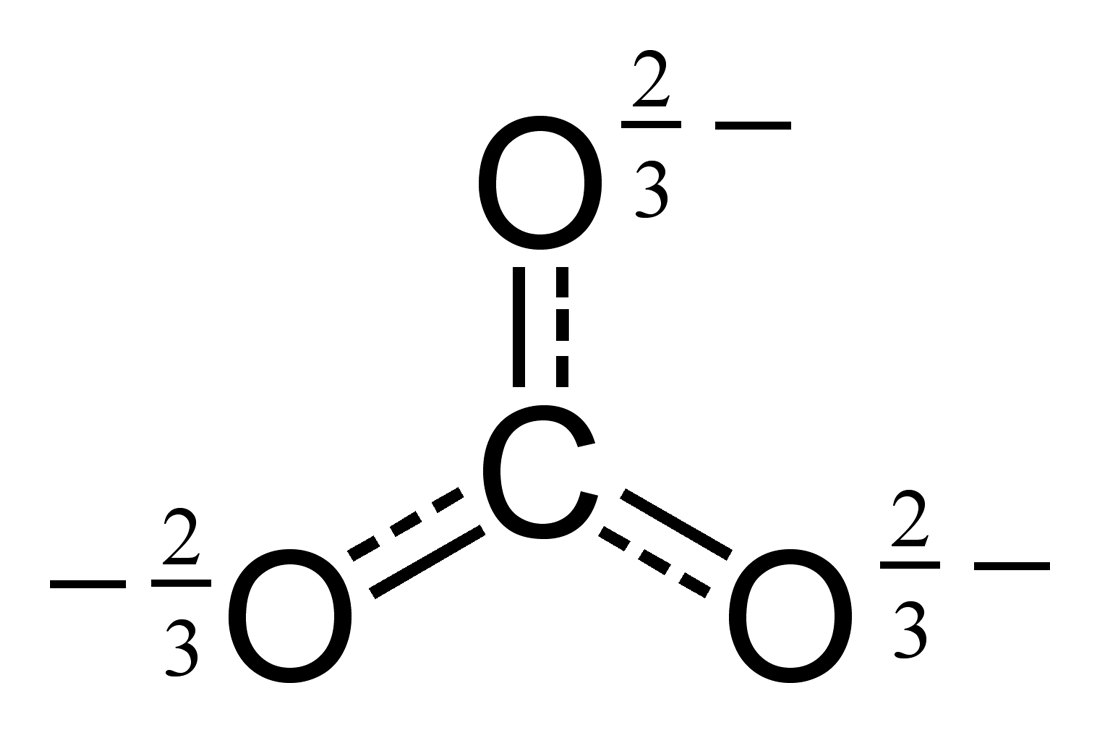 Carbonaation CO32-
Carbonaation


                                                                        De drie zuurstofatomen zijn                     	gelijkwaardig:

	- bindingslengte hetzelfde, 		- alle drie dezelfde lading, 		- hoeken precies 120o
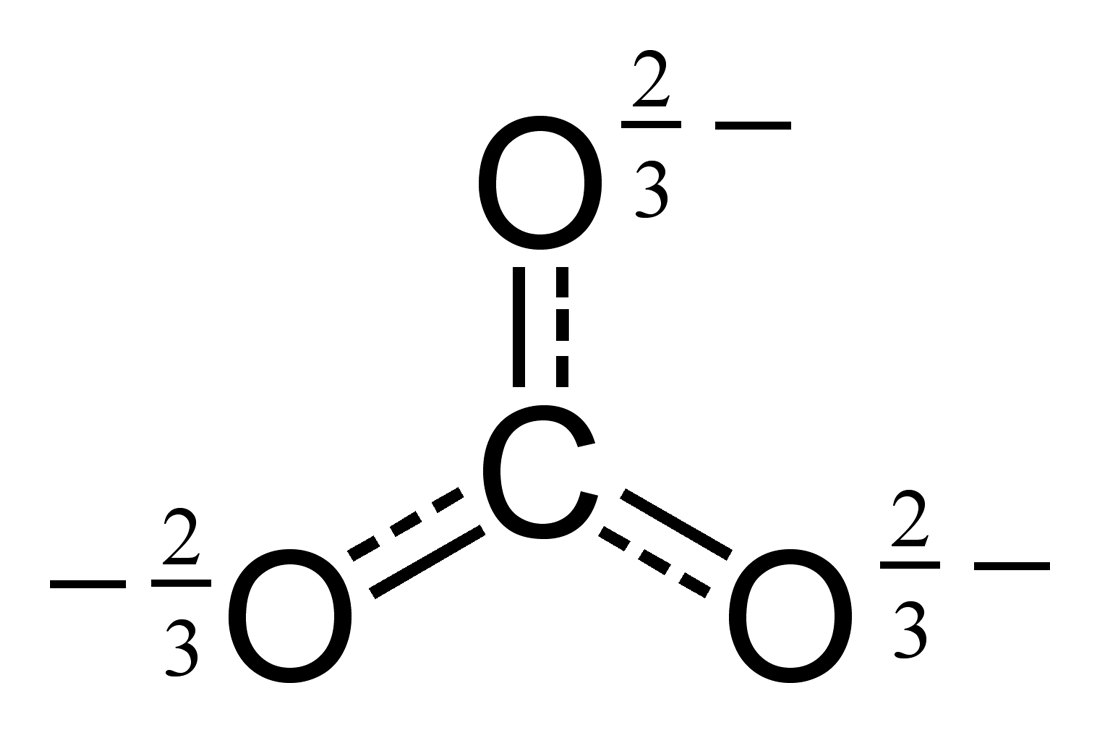 Carbonaation CO32-
-⅔
-⅔
-⅔
Nitraation    NO3-








              






                         grensstructuren
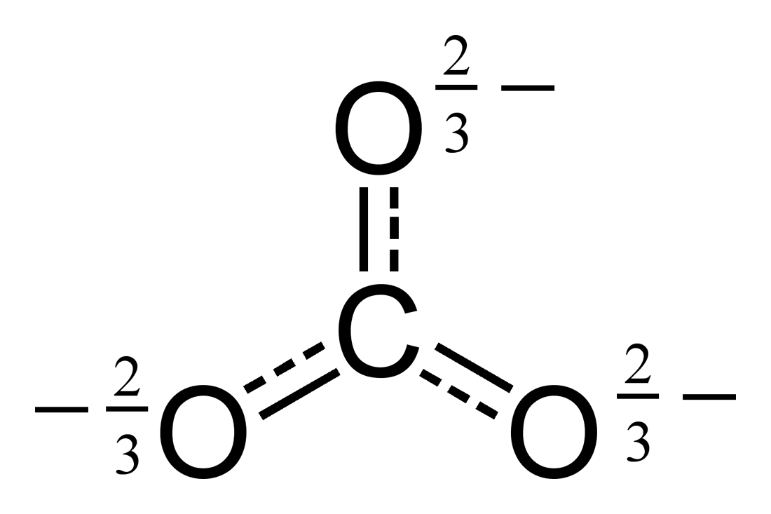 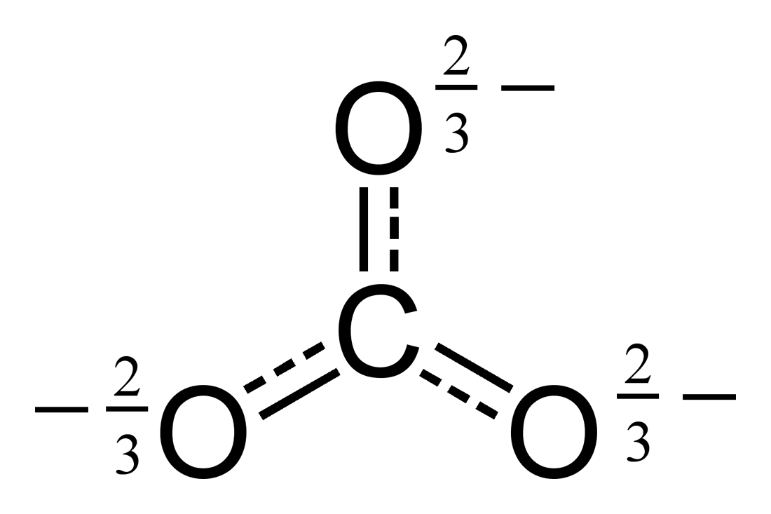 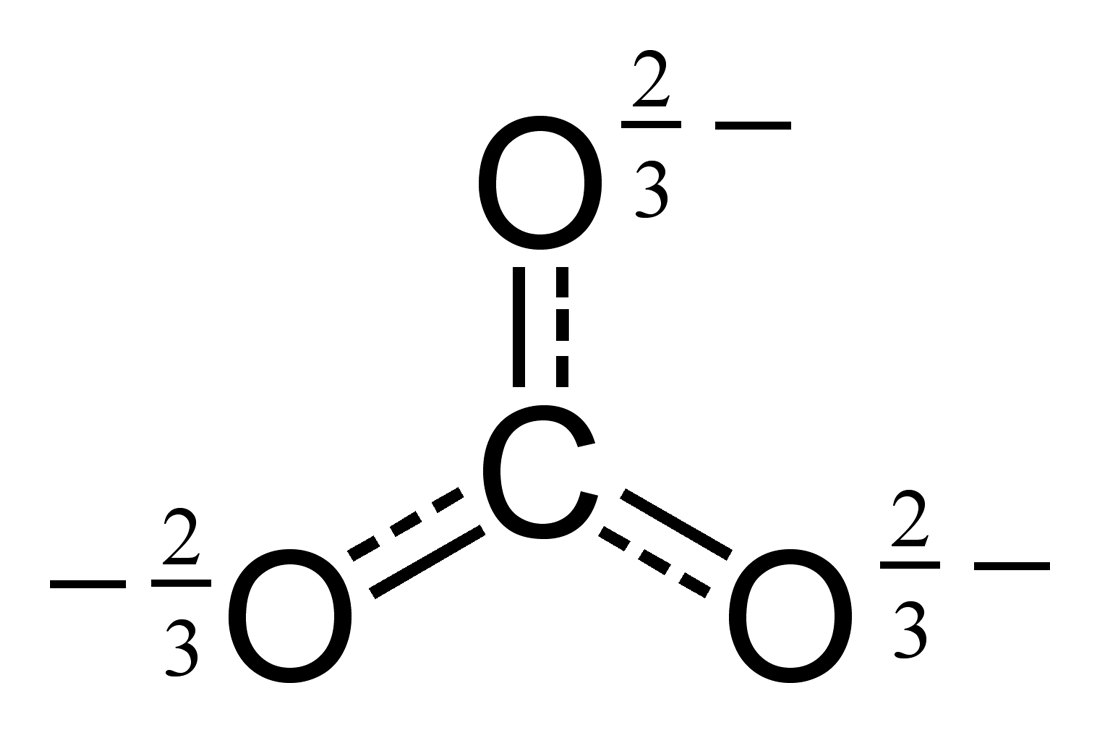 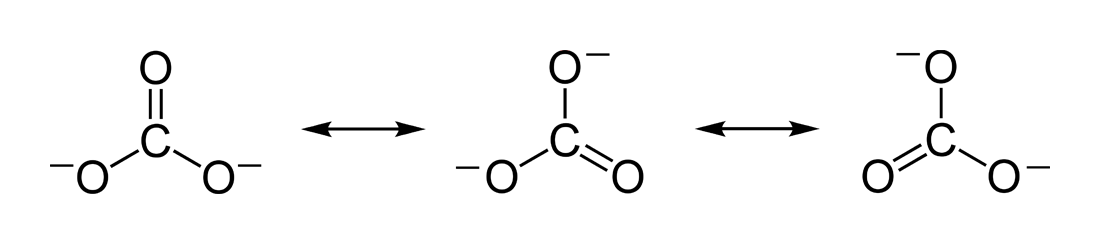 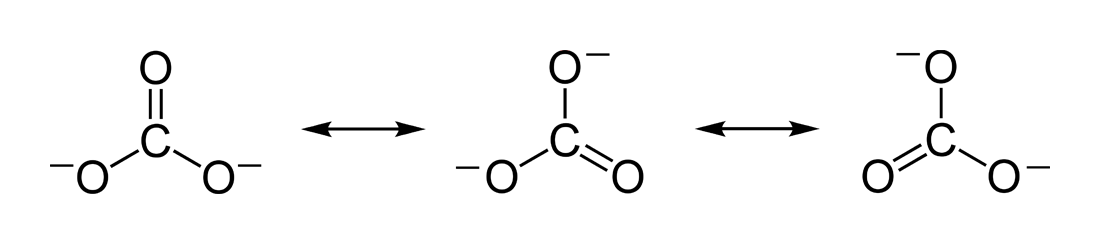 +
+
+
N
N
N
Fenolaationion 









              




                         grensstructuren
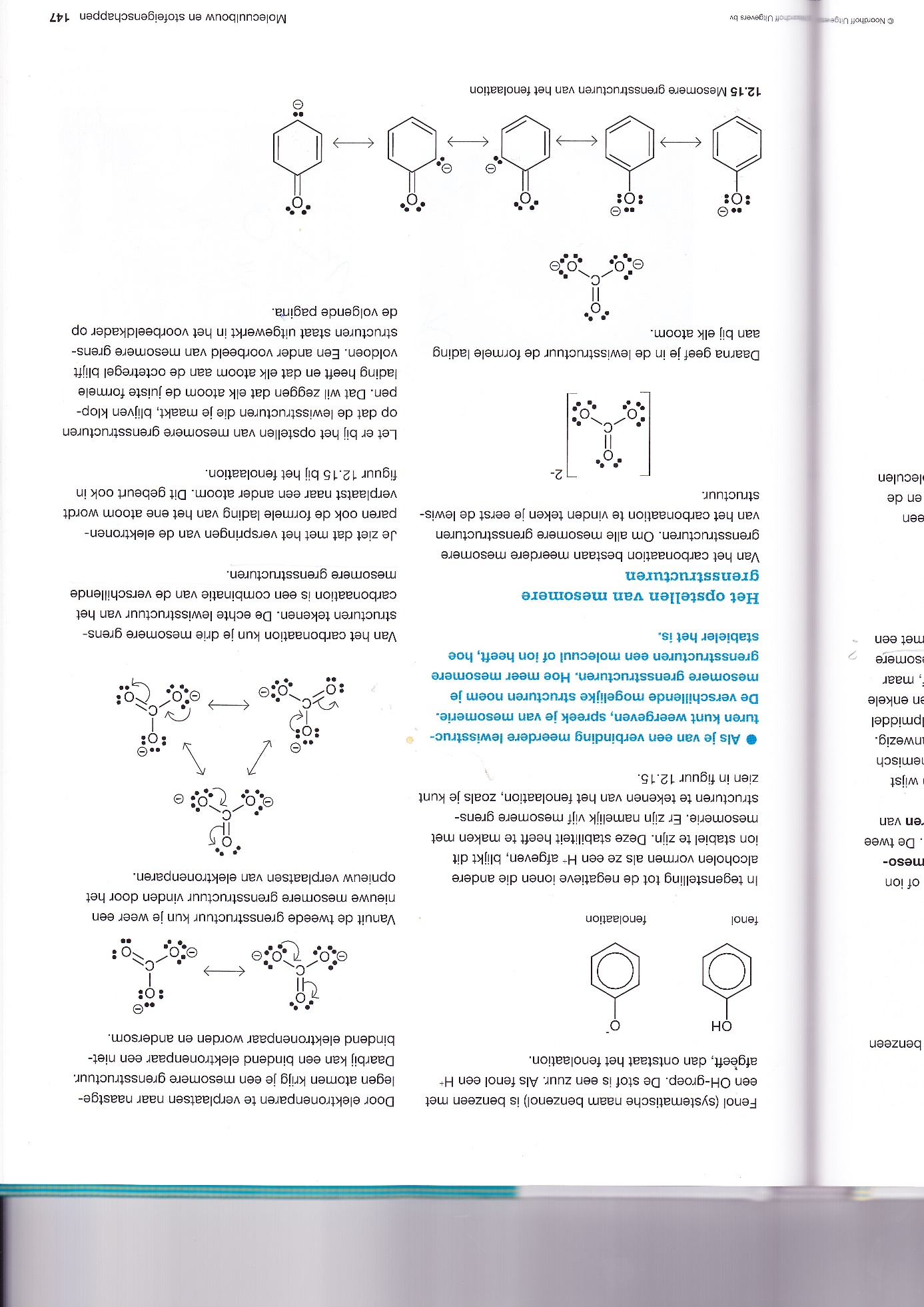